38
C H A P T E R
EXCHANGE RATES,
THE BALANCE OF PAYMENTS,
AND TRADE DEFICITS
U.S. EXPORT TRANSACTION
Assume  $2 = £1

$300,000 in American computers purchased by a British buyer for £150,000

£150,000 check drawn on British bank to pay for computers

£150,000 check is exchanged for $300,000 at a New York bank

New York bank sends £150,000 check to London bank for future sale to buyers who need pounds
U.S. IMPORT TRANSACTION
Assume  $2 = £1

£150,000 in British compact discs purchased by a U.S. buyer for $300,000

£150,000 check purchased from U.S. bank to pay for CDs for $300,000

£150,000 check is exchanged for CD purchase from supplier

CD firm deposits £150,000 check to British bank
U.S. IMPORT TRANSACTION
Points to remember:
American exports create a foreign
demand for dollars which creates a
supply of foreign currencies which
are available to American buyers...
Financing an American export
reduces the supply of foreign
currencies available and increases
the domestic money supply.
BALANCE OF PAYMENTS
Current Account
Trade Deficits & Surpluses
Balance on Goods & Services
Balance on Current Account
Capital Account
Balance on Capital Account
Official Reserves
Balance of Payment Deficits & 		Surpluses
GLOBAL  PERSPECTIVE
U.S. Trade Balances in Goods,
Selected Nations, 1999
-80        -70        -60        -50        -40        -30        -20        -10        0        10
Canada
        China
                                 Germany
   Japan
                                         Mexico
Australia
                                                       Brazil





                                             Netherlands
Source: Department of Commerce
Flexible Exchange Rates
Flexible or Floating- Exchange-Rate System
Fixed Exchange-Rate System
Depreciation & Appreciation
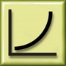 THE MARKET FOR CURRENCY
P
S
EXCHANGE
RATE: $2 = £1
3



2



1
Dollar
depreciates
Dollar price of one pound
Dollar
appreciates
D
Q
Quantity of pounds
DETERMINANTS OF EXCHANGE RATES
Changes in Tastes
Relative Income Changes
Relative Price Changes
Purchasing Power Parity Theory
Relative Interest Rates
Speculation
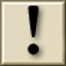 Flexible exchange rates automatically
adjust to eliminate balance of payments deficits or surpluses.
DISADVANTAGES OF
FLEXIBLE EXCHANGE RATES
Uncertainty and Diminished Trade
Terms of Trade Changes
Instability
FIXED EXCHANGE RATES
Fixed Exchange Rates
Use of Reserves
Currency Interventions
Trade Policies
EXCHANGE CONTROLS & RATIONING
Distorted Trade
Favoritism
Restricted Choice
Black Markets
Domestic Macro Adjustments
INTERNATIONAL EXCHANGE-RATE SYSTEMS
The Gold Standard:  Fixed Exchange Rates 1879 - 1934 
Devaluation
The Bretton Woods System
       IMF - Pegged Exchange Rates
Official Reserves
Gold Sales
IMF Borrowing
Managed Floating Exchange Rates
       G-7 (G-8) Interventions
RECENT U.S. TRADE DEFICITS
Causes of the Trade Deficits
American Economic Growth
Declining U.S. Savings Rates
Implications of U.S. Trade Deficits
Increased Current Consumption
Increased U.S. Indebtedness
KEY TERMS
balance of payments
current account
balance on goods & services
trade deficit
trade surplus
balance on current account
capital account
balance on capital account
official reserves
balance of payment deficits & surpluses
flexible-or-floating- exchange-rate system
fixed exchange-rate system
purchasing power-parity theory
currency interventions
exchange controls
gold standard
devaluation
Bretton Woods system
International Monetary Fund (IMF)
managed floating exchange rates
Copyright McGraw-Hill/Irwin  2002
BACK
END
Coming soon...
THE DEVELOPING ECONOMIES
CHAPTER 39